SERVICE DESIGN
The Framework
Requirements
The business/customers
Obj (SLP) from Requirements
Service Strategy
Resource & Constraints
Policies
Strategies
Service Design
SDPs
Standards
Architectures
Solution Design
Agenda/Learning Objectives
Primary goals, objectives and benefits of Service Design
Generic concepts and definitions
Service Design Package
Service Portfolio (and Service Catalogue)
Service Provider & Supplier
SLA, OLA, Contract
Availability
Agenda/Learning Objectives
Key Principles and Models
Processes
Service Level Management
Service Catalogue Management
Availability Management
Information Security Management
Supplier Management
Capacity Management
IT Service Continuity Management
Definition
The Design of appropriate and innovative IT services, including their architectures, processes, policies and documentation, to meet current and future agreed business requirements
[Speaker Notes: Service Design translate strategic plans and objectives and creates the design specifications for execution through Service Transition and Operation]
Primary Goals, Objectives & Benefits
Service Design
Objectives
Business Value
Reduce Total Cost of Ownership (TCO) 
Improve quality and consistency of service 
Easier implementation of new or changed services 
Improve service alignment to business need
More effective service performance
Improve IT Governance
More effective service management and IT
Improve information & decision making
[Speaker Notes: Reduce Total Cost of Ownership (TCO) by ensuring that all aspects of services, processes and technology are designed properly and implementing against the design
Improve quality and consistency of service because services are designed within the corporate strategy , architectures and constraints
Easier implementation of new or changed services due to having comprehensive Service Design Packages that can be used by Service Transition
Improve service alignment to business need (Service designing against Portfolio requirements to meet documented business need)‏
More effective service performance due to incorporation and recognition of Capacity, Financial Availability and IT Service Continuity plans  during Design 
Improve IT governance
More effective Service Management, as processes will be designed with optimal quality and cost effectiveness
Improve information & decision making through having better measurements an metrics 'designed in']
Balanced Design Principle
Strategy
Governance
Service Design Aspects
[Speaker Notes: The design of new or changed services solutions
Including all of the functional requirements, resources, and capabilities needed and agreed (look at contents of SDP for details)
The design of the Service Management Systems & Tools (especially Service Portfolio)
Required order to manage and control the services through their lifecycle
The design of the technology architecture and management system required to provide the services
To ensure that the all technology architectures an management systems are consistent with the new or changed service and have the capability to operate and maintain the new services.
If not, then either the architecture or management systems will need to be amended or the design of the new service will need to be revised
The design of the Processes needs to design transition, operate and improve the services (and the architectures and processes themselves)
To ensure that the processes, roles, responsibilities and skill have the capability to operate, support and maintain the new or changed service
If not the design of the new services will need to be revised or the existing process capabilities will need to be enhanced
This include all IT and Services Management processes not just the key Service Design processes
The design of meansurement methods and metrics 
To ensure that the existing measurement methods can provide the required metrics on the new or changed service/process
If not then the measurement methods will need to be enhanced or the serviced / process metrics will need to be revised
The measurement methods and designed should:
reflect requirements, and be designed to measure the ability of design processes to match these requirements;
reflect the ability of  the delivered solutions to meet the identified and agreed requirements of the business
           Any process measurements selected need to address:
      Progress: milestones and deliverables in the capability of the process
      Compliance: compliance of the process to governance requirements and compliance of people of the process
      Effectiveness: the accuracy and correctness of the process and its ability to deliver the ”right result”
      Efficiency: the productivity of the process, its speed, throughput and resource utilization]
Business service a          Business service b       Business service c
The business
Business
Process          3
Business
Process          6
Business
Process          9
Business
Process          2
Business
Process          5
Business
Process          8
Business
Process          1
Business
Process          4
Business
Process          7
Service   D
IT Services
SLAs
Service   C
SLAs
Service   B
SLAs
Service   A
IT
ServiceStrategy
ServiceTransition
ServiceOperation
SKMS
Service
Portfolio
Service Design
SLAs
SLAs
SLAs
Services
Lifecycle
Process
SCM
SLM
SLAs
SLAs
SLAs
Capacity
Architectures
ServiceImprovement
Security
Availability
SLAs
IT Service Continuity
SLAs
SLAs
Measurement
methods
Supplier
Support teams
Suppliers
Service Composition
Business Service
Requirement

Requirements/demand:
Business Service A
Business
Process          1
Business
Process          2
Business
Process          3
IT Service
Policy/strategygovernancecompliance
Utility:
Name, description,
purpose, impact, contacts
Service
Warranty:
Service levels, targets, assurance
service hours, responsibility
SLAs/SLRs
incl. Cost/prices
Assets/resources:
Systems, assets,
components
Infrastructure
Environment
Data
Applications
Assets/capabilities:
Process, supporting targets,resources
OLAs
contracts
Support
services
IT
process
Assets/capabilities:
Resources, staffing, skills
Support
teams
Supplier
Service Design Package (SDP)
A Document defining all aspects of an IT Service and its requirements through each stage of its Lifecycle
A Service Design Package is produced for:
Each new IT Service
Major change to an IT Service
IT Service Retirement
[Speaker Notes: The Service Design Package contains everything needed for the subsequent transition, operation and improvement of the  new or changed service solution
The assembly of a Service Design Package should address (contain):
Business requirements – initial agreed and documented requirements (SLAs)‏
Evaluation and cost of alternative designs (giving advantages and disadvantages  of the alternatives)‏
Existing IT Services and Infrastructure – with a view to re-using or exploiting existing components and services wherever possible
Service applicability – how and where the service will be used (business cycles, seasonal variations etc)‏
Service contacts – stakeholders in the service
Service functional requirements (e.g. number and types of users, anticipated future growth, the business continuity requirements, etc)‏
Organisational readiness assessment (is IT ready – is the business ready)‏
Service testing plan(s) – the requirements for testing, including any Users Acceptance Testing (UAT) and responsibilities for managing the test results
Service Acceptance criteria  - ensure that the contents of the service Acceptance Criteria (SAC) is incorporated and the required achievements planned  into the initial design
IT governance – Ensure that all of appropriate corporate and IT governance and security controls are included with the solution
Financial sign off – agreeing the expenditure and budgets 
Service Transition Plan]
Design Process Activities
[Speaker Notes: Requirement collection, analysis and engineering to ensure that business requirement are clearly documented and agreed
Design of appropriate services, technology, process, information and process measurements to meet business requirements
Review and revision of all process and documents involved in Service Design, including designs, plans, architectures and policies
Liaison with all other design and planning activities and roles e.g., solution design
Production and maintenance of IT policies and design documents, including designs, plans, architectures and policies
Revision of all design documents, and planning for the deployment and implementation of IT strategies using ‘Roadmap’, programmes and project plan
Risk assessment and management of all design processes and deliverables
Ensuring alignment with all corporate and IT strategies and policies]
Designing Service Solution
Business
requirements
Business
requirements
Business
requirements
Business
requirements
Pilot/warranty
period
Live
operation
Design & Development
Project (Project team)
SAC
SAC
SAC
SAC
SAC
SAC
✔
✔
Document & agree business requirements (Strategy & Design)
Design service solution (Design)
Develop service solution (Design)
Build service solution (Transition)
Test service solution (Transition)
Strategy
SDP
Improvement
Design
Transition
Transition & Operation involvement
Operation
SLR
SLR
SLR
SLR
SLR
SLA
Pilot
SLA
Live
SLM
Build, Test, Release & Deployment Management
Change Management:
RFC
released
Approved
for design
Approved for
development
Approved
for build
Approved
for test
Approved
for warranty
Approved for
live release
Review &
Closure
Key Principles and Models
Service Design
The ‘4P’s of Service Management
These are the ‘Major Components’ of Service Management
The design and subsequent Implementation of Service Management (and individual service) is about preparing and planning (designing) the effective and efficient use of the four Ps
(7) Delivery Model Options
[Speaker Notes: Before a designing a major new service, a review of the current capability with respect to all aspects regarding the delivery of IT services should be conducted.
This review should consider such aspects as:
The business drivers and requirements of the new service
The scope and capability of the existing service provider unit
The scope and capability of external suppliers
The maturity of the organisation’s currently involved and their processes
The culture of the organisation’s involved
The IT infrastructure, applications, data, services and other components involved
The degree of corporate and IT governance and the level of ownership and control required
The budgets and resources available
Staff levels and skills

This review/assessment determined an organisations's capabilities (and state of readiness) for delivering new or revised service in support of defined business drivers and requirements
This readiness assessment determinates the gap between the current and desired capabilities, and the Delivery Model is the chosen solution for bridging that gap]
(7) Delivery Model Options
(7) Delivery Model Options
Service Level Management
Service Design
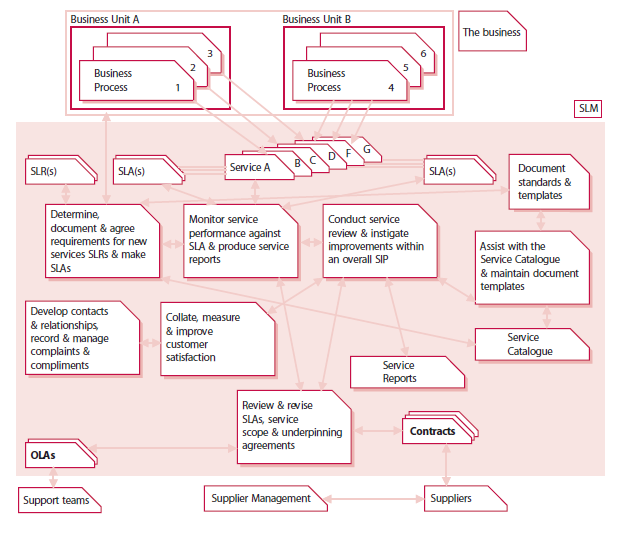 Service Level Management
The process of negotiating, agreeing and documenting appropriate IT service targets with the business, and then monitoring and reporting on the service providers ability to deliver the agreed level of service
Goal of SLM
The goal of the Service Level Management process is to ensure that an agreed level of IT service is provided for all current IT service, and that future service are designed and delivered to agreed achievable targets
Objectives
Define, document, agree, monitor, report and review the level of IT services provided
Provide and improve the relationship and communication with the business and customer
Ensure that specific and measurable targets are developed for all IT services
Monitor and improve customer satisfaction with the quality of service delivered
Ensure that IT and the customers have a clear and unambiguous expectation of the level of service to be delivered
Ensure that proactive measures to improve the level  of service delivered are implemented wherever it is cost-justifiable to do so
Key Activities
Develop relationship with business, customers, and stakeholders
Determinate, Negotiate, Document,& agree Requirements for new and changed services in SLRs
Develop & manage SLAs for Operational Service
Review and revised underpinning OLAs in line with SLAs
Key Activities
Monitor and measure service performance against SLA Targets
Collate measure and improve Customer Satisfaction
Produce Service Reports
Conduct Service Review and Instigate improvements within an overall Service Improvement Program/Plan (SIP)‏
Basic Concepts
Basic Concepts
What is an SLA?
“The SLA is effectively a level of assurance or warranty with regard to the level of Security quality delivered by the Service provider for each of the service delivered to the business”
A written agreement (in ‘non-technical’ language) between IT Service Provider and Customer(s)‏
A formal negotiated document that defines in quantitative terms the service being offered to a customer
What is an SLA?
Any metrics included should be capable of being measured on a regular
So – if you can’t measure it, don’t put it in!
SLAs should be renegotiated whenever a business services is subject to major change
Regular updating is essential to ensure that SLAs remain relevant to needs of the business
It clearly defines and articulates the key service level targets and responsibilities of each party
Underpinned by OLA and/or Contract
Key Metrics
Percentage reduction in SLA targets missed/threatened
Percentage increase in Customer perception & satisfaction of SLA achievements
Service reviews
Customer Satisfaction Survey responses
Total number and percentage increase in fully documented SLAs in place
Percentage increase in SLAs agreed against operational services being run
Percentage reduction in the costs associated with service provision
Service Level Manager Role
Ensuring that the current and the future services requirements of customers are identified, understood and documented in SLA and SLR documents
Negotiating and agreeing levels of service to be delivered with the customer and formally documenting these levels of service SLAs
Negotiating and agreeing OLAs that underpin the SLAs
Ensuring that targets agreed within underpinning OLAs and Contracts are aligned with SLA targets
Assisting with the production and maintenance the Service Portfolio (and Service Catalogue)‏
Service Level Manager Role
Ensuring that service reports are produced and that breaches of SLA targets are highlighted, investigated, and actions taken to prevent their recurrence
Ensuring that service performance reviews are scheduled, carried out with customers regularly and are documented with agreed actions progressed
Developing relationships and communication with stakeholders, customers and key users
Managing compliance and their escalation, and resolution
Measuring, recording, analysing and improving customer satisfaction
Reviewing service scope, SLAs, OLAs and other agreements on a regular basis, ideally at least annually
Challenges
Monitoring of pre-SLA achievements
Ensuring targets are achievable before committing to them
SLAs that are:
Simply based upon desires rather than business needs
IT based rather business aligned
Too technical or lengthy & not properly communicated
Lack of IT Senior Mgmt commitment
Lack of business participation
Viewed as an overhead
Service Catalogue Management
Service Design
Service Catalogue Elements
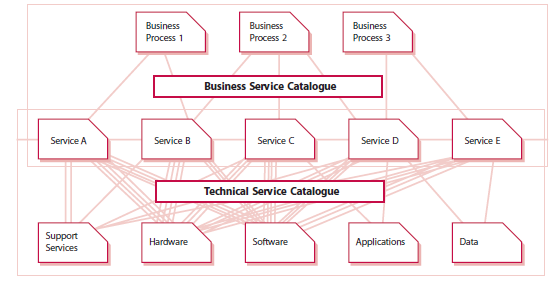 Goal of SCM
The goal of the SCM Process is to ensure that a Service Catalogue is produced and maintained containing accurate information on all operational services and those being  prepared to be run operationally
Objective
To manage the information contained within the Service Catalogue and to ensure that it is accurate and reflects the current details, status, interfaces and dependencies of all services that are being run or being prepared to run in the live environment
Scope & Purposes
Scope
To provide and maintain accurate information on all services that are being transitioned or have been transitioned to the live environment
Purpose
To provide a single source of consistent information on all of the agreed services and ensure that it is widely available to those that are approved to access it
Value to the Business
The Services Catalogue provides a central source of information on the IT services delivered by the service provider organization:
This ensures that all areas of the business can view an accurate, consistent picture of the IT services, their details and their status
It contains a customer facing view of the IT services in use, how they are intended to be used, the business processes they enable, and the levels and quality of service the customer can expect of for each service
Key Activities
Agreeing and documenting a service definition with all relevant parties
Interfacing with Service Portfolio Management on the contents of the Service Portfolio and Service Catalogue
Producing and maintaining a Service Catalogue and its contents, in conjunction with the Service Portfolio (incl. Business and Technical Service Catalogue aspects)‏
Interfacing with Support Teams, Suppliers and Configuration Management on interfaces and dependencies between IT services and the supporting services, components and CIs contained within the Technical Service Catalogue
Interfacing with Business Relationship Management and Service Level Management to ensure that information is aligned to the business and business process
Key Performance Indicators
The number of services recorded and managed within the Service Catalogue as a percentage of those being delivered and transitioned in the live environment
The number of variances detected between the information contained within the Service Catalogue and the “real world” situation
Percentage increase in completeness of the Technical Service Catalogue against IT components that support the  services
Service Catalogue Manager Role
The Service Catalogue Manager has responsibility for producing and maintaining the Service Catalogue. This includes responsibilities such as: 
Ensuring that all operational service and all services being prepared for operational running are recorded within the Service Catalogue
Ensuring that all of the information within the Service Catalogue is accurate and up to data
Ensuring that all of the information within the Service Catalogue is consistent with the information within the Service Portfolio
Ensuring that the information within the Service Catalogue is adequately protected and back-up
Challenges
The major challenges facing the SCM process is that of maintaining an accurate Service Catalogue as part of a Service Portfolio, incorporating both the Business Service Catalogue and the Technical Service Catalogue as part of an overall CMS and SKMS
 In order to achieve this, the culture of the organization needs to accept that the Catalogue and Portfolio are essentials sources of information that everyone within the IT organization needs to use and help maintain
Capacity Management
Service Design
Definition
The process responsible for ensuring that the capacity of IT services and of the IT infrastructure is able to deliver agreed service level targets in a cost- effective and timely manner
Capacity Management processes and planning must be involved in all stages of the service lifecycle from strategy and design through transition and operation to improvement
Goal and Purposes
Goals 
To ensure that justifiable IT capacity in all areas of IT, always exist and is matched to the current and future  agreed needs of the business, in a timely manner
Purpose
To provide a point of focus and management for all capacity and performance related issues, relating to both services and resources
[Speaker Notes: The overall Capacity Management process is continually trying to cost effectively match IT resources and capacity to the ever changing needs and requirements of the business
This requires the tuning and optimisation of the current resources and the effective estimation and planning of the future resources]
Objectives
To produced and maintain an appropriate and up to date Capacity Plan, which reflects the current and future needs of the business
To provide advice and guidance to all other areas of the business an IT on all capacity and performance related issues
To ensure that service  performance achievements meet or exceed all of their agreed performance targets, by managing the performance and capacity of both services and resources
To assist with the diagnosis and resolution of performance and capacity related incidents and resources
To assess the impact of all changes on the Capacity Plan and the Performance and Capacity of all Service and resources
To ensure that proactive measures to improve the performance of services are Implemented wherever it is justifiable to do so
Procurement
Find out what you need
Make justification
Get approvals
Get quotes from vendor
Order equipment
Equipment arrives
Physical installation
OS (system) installation
Application installation
Configuration installation
Testing
In production
Time to production
[Speaker Notes: Obviously, the when of ordering equipment is just as important as the what and how much. 
Procurement timelines outlined above hint at how critical it is to keep your eye on how 
long it will take to get what you need into production. Sometimes external influences, 
such as vendor delivery times and physical installation at the data center can ruin what 
started out to be a perfectly timed integration of new capacity..]
A ‘Balancing Act’
[Speaker Notes: Balancing Cost against resources needed:
The need to ensure that processing Capacity that is purchased is not only cost-justifiable in terms of business need, but also make efficient use of those resources
Balancing supply against demand:
The need to ensure that the available supply of IT processing power matched the demands made upon it by the business, both now and in the future
It may also be necessary to manage or influence  for a particular resource]
3 Sub Processes
8 Key Activities
8 Key Activities
Tuning
Implementation
Analysis
Monitoring
Resource
Utilisation
thresholds
SLM 
exception
SLM
thresholds
Capacity
Management
Database
Resource Utilisation
Exception reports
8 Key Activities
Inputs
Outputs
Business Data
Capacity
Data
Base
Service &
Component
Based reports
Service Data
Exception
Reports
Technical Data
Financial Data
Capacity
forecasts
Utilisation Data
Storage of Capacity Management Data
The Capacity Plan
Document the current levels of resources utilization & service  performance
Considers business strategy & plans‏
Forecasts future capacity to support IT service that underpin the business activities
Includes options considered and recommendations with justifications, costs, benefits, impact etc
It is, essentially, an investment plan and should therefore be published annually, in line with the business or budgets lifecycle
A quarterly re-issue of the updated plan may be necessary to take into account changes in Service plans, to report on the accuracy of forecasts and to make or refine  recommendations
[Speaker Notes: Considers business strategy & plans (The plan should indicate clearly any assumptions made on business growth, IT Strategy, etc)‏]
Availability Management
Service Design
Definition
The process of ensuring that the level of service availability delivered in all services is matched to the current and future agreed needs of the business cost effectively
The availability management process, (just like capacity management), must be involved in all stages of the service lifecycle from strategy and design through transition and operation to improvement.
Availability Management
Goal 
To ensure that the level of service availability delivered in all services is matched to or exceeds the current and future agreed needs of the business, in a cost effective manner
Purpose 
To provide a point of focus and management for all availability related issues, relating to both services and resources, ensuring that availability targets in all areas are measured and achieved
Objectives
To produce an availability plan, which reflects the current and future needs of the business
To provide advice and guidance on all availability achievements meet or exceed the agreed targets
Assist with availability related incidents and problems
To assess the impact of all changes on the Availability Plan
To ensure that proactive measures to improve the availability of services are implemented wherever it is cost justifiable to do so
Scope
The scope of the Availability Management process covers the design, implementation, measurement, management and improvement of IT service and component availability
Availability Management is completed at 2 inter-connected Levels:
[Speaker Notes: Availability Management commences as soon as the availability requirements for an IT service are clear enough to be articulated.
It is an ongoing process, finishing only when the IT Service is decommissioned or retired]
Key Principles & Concepts
Service Availability is at the core of business success
Better to design ‘Availability In’ than bolt it on
The Vital Business Function (VBF)
The business critical elements of the business process supported by an IT service
4 Aspects of AM
[Speaker Notes: The reliability of the service can be improved by increasing the reliability of individual components or by increasing the resilience of the service to individual component failure]
The Overall Process
[Speaker Notes: The availability management process has 2 key elements (reactive & proactive)]
Key Activities
Determining the availability requirements from the business for a new or enhanced IT service
Formulating the availability and recovery design criteria for the IT components underpinning a service
Defining the targets for availability, reliability and maintainability for the IT Infrastructure components that underpin the IT service
Establishing measures and reporting of availability, reliability and maintainability that reflects the business, user and IT support organization perspectives
Producing and maintaining an Availability Plan which prioritizes and plans IT availability improvements
Monitoring of all aspects of availability, reliability and maintainability of IT services and the supporting components
Techniques to Support the Process
Value to the Business
IT Services are designed to meet the IT Availability requirements determined from the business
The levels of IT availability are cost justified, agreed, measured & monitored to support SLM
Shortfalls in service levels are identified & corrective actions taken
The frequency and duration of IT service failures is reduced
Availability Manager Role
An availability manager has responsibility for ensuring that the aims of availability management are met. This includes responsibilities such as :
Ensuring that all existing services deliver the levels of availability agreed with the business in SLAs
Ensuring that all new services are designed to deliver the levels of availability required by the business
The specification of the reliability, maintainability and serviceability requirements for components supplied by internal and external suppliers
Attendance at CAB meetings when appropriate
Challenges
Unreliable & inaccurate business forecasts & information
Incomplete or inaccurate information, particularly from distributed systems, networks & PCs
Measures of availability that are meaningless to the business
Lack of tools to underpin & support the process
IT Service Continuity Management
Service Design
Service Continuity Lifecycle
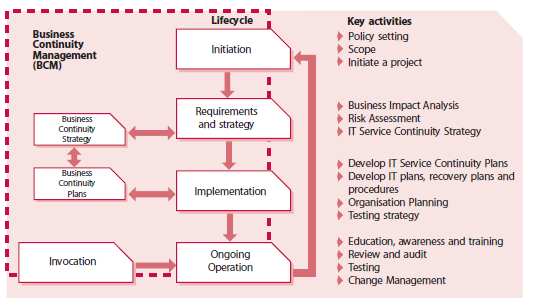 Definition
The goal of ITSCM is to support the overall Business Continuity Management process by ensuring that the required IT technical and service facilities can be resumed within required, and agreed, business timescales'
Scope and Purpose
Scope
ITSCM focuses on those event which the business consideration significant enough to be considered a disaster
Less significant event will be dealt with as part of the incident Management process. What constitutes a disaster will vary from organization to organization
Purpose
The purpose of ITSCM is to maintain the necessary on going recovery capability within the IT service and their supporting components
Objectives
Develop and maintain IT Service Continuity & IT recovery plans that support the overall Business Continuity Plans (BSPs) of the organization
Complete regular Business Impact Analysis (BIA)‏
Conduct risk assessment & management exercise  
To ensure that appropriate continuity and recovery mechanisms are put in place to meet or exceed the agreed business continuity targets
To Asses the impact of all change on the IT Service Continuity Plans and IT recovery plans
To negotiate and agree the necessary contracts with supplier for the provision of the necessary recovery capability to support all continuity plans in conjunction with the Supplier Management process
Recovery Options
Value to the Business
ITSCM provides an invaluable role in supporting the Business Continuity Planning process
The ITSCM should be driven by business risk as identified by Business Continuity Planning and ensuring that the recovery arrangements for IT service are aligned to identified business impacts, risk and needs
ITSC Manager Role
Service Continuity manager has responsibility for ensuring that the aims of Service Continuity Management are met
Includes such tasks and responsibilities as:
To implement and maintain the ITSCM process
To Perform Business Impact Analyses for all existing and all new service
Performing risk assessment and risk management to prevent disasters where cost justifiable and where practical
Information Security Management
Service Design
Definition
The goal of the ISM process is to align IT security with business security and ensure that information security is effectively managed in all services and service management activities
ISM needs to be considered within the overall Corporate Governance Framework
Objectives
The security objective is met when:
Information is available and usable when required, and the system that provide it can appropriately resist attacks and recover from or prevent failures (availability)
Information is observed by or disclosed to only those who have a right to know (confidentiality)
Information is complete, accurate and protected against unauthorized modification (integrity)
Scope
The ISM process should be the focal point for all IT security issues and must ensure that an information Security Policy is produced, maintained and enforced that covers the use misuse of all IT systems and services
ISM needs to understand the total IT and business security environment, including:
The Business Security Policy and plans
The current business operations and its security requirements
Legislative requirements
The obligations & responsibilities with regards to security contained within SLAs
The business & IT risks and their management
Information Security Policy
ISM activities should be focused on &driven by an overall ISM Policy and set of underpinning specific security policies
All security policies should have the full support of top executive IT management and top executive business management, and should be reviewed and where necessary revised on at least an annual basis
These policies should be widely available to all customers & users and their compliance should be referred to in all SLRs, SLAs, contracts and agreements
The ISM Policy should cover all areas of security, be appropriate, meet the needs of the business
Information Security Policy
ISM Policy should include....
ISMS Framework
Information Security Management System (ISMS) Framework
To achieve effective information security governance, management must establish and maintain an information Security Management Systems (ISMS) to guide the development and management of a comprehensive information security programme that supports the business objectives
ISMS Framework
Value to the Business
ISM ensures that an ISM Policy and Framework are maintained and enforced which fulfils the needs of the Business Security Policy and the requirements of the Corporate Governance
ISM manages all aspects of IT and information security within all areas of IT and Service Management activity
Security Manager Role
A security Manager has responsibility for ensuring that the aims of ISM are met, this includes responsibilities such as:
Developing and maintaining the information Security Policy  with a supporting set of specific policies, and communication of the policy to all appropriate parties
Ensuring that Information Security Policy is enforced and adhered to
Designing security controls and developing security plans
Monitoring and managing all security breaches and handling security incidents, taking remedial action to prevent reoccurrence wherever possible
Ensure that all access to services by external partners & suppliers is subject to contractual agreements and responsibilities
Act as a focal point for all security issues
Supplier Management
Service Design
Goal of Supplier Management
The goal of Supplier Management process is to manage suppliers and the services they supply, to provide seamless quality of IT service to the business, ensuring value for money obtained
Scope and Purpose
Scope
This process should include the management of all suppliers and contracts needed to support the provision of IT services to the business
Purpose
The purpose of this process is to obtain value for money from suppliers and to ensure that suppliers perform to the targets contained within their contracts and agreements while conforming to all of the terms and conditions
Objectives
Obtain value for money from supplier and contracts
Ensure that underpinning contract and agreements with suppliers are aligned to business needs and support and align with agreed in SLRs and SLAs, in conjunction with SLM
Manage relationship with suppliers
Manage supplier performance
Negotiate and agree contracts with suppliers and manage them through their lifecycle
Maintain a supplier policy and a supporting Supplier and Contract Database (SCD)
The Process
Categorization & maintenance
The Supplier Management Process should include
Implementation and enforcement of the supplier policy
The maintenance of a Supplier and Contract Database (SCD)
Supplier and contract, evaluation and selection
The development, negotiation and agreement of contracts
Contract review, renewal and termination
The management of suppliers and supplier performance
The agreement and implementation of service and supplier improvement plan
The maintenance of standard contracts, terms and conditions
Management of contractual dispute resolution
Evaluation
Establish new
Management & performance
Renewal & termination
The Process
All Supplier Management process activity should be driven by a supplier strategy and policy from Service Strategy
In order to achieve consistency and effectiveness in the implementation of the policy an SCD should be established
Supplier Strategy & Policy
Suoo
Supplier & Contracts 
Database (SCD)
Supplier categorization & maintenance of SCD
Evaluation of new Supplier & contracts
Supplier Reports & Information
Establish new Supplier & contracts
Supplier & contracts management  & performance
Contract renewal and/or termination
Learning Objectives
Primary goals, objectives and benefits of Service Design
Generic concepts and definitions
Service Design Package
Service Portfolio (and Service Catalogue)
Service Provider & Supplier
SLA, OLA, Contract
Availability
Learning Objectives
Key Principles and Models
Processes
Service Level Management
Service Catalogue Management
Availability Management
Information Security Management
Supplier Management
Capacity Management
IT Service Continuity Management
Testing Your Knowledge
Service Design
Question #1
Which of the following is NOT a major process of Service Design?

Capacity Management
Portfolio Management
Service Level Management
Supplier Management
Question #2
Which one of the following statements about ServiceLevel Agreement is FALSE?

An SLA is an agreement between Service Providerand a Customer
The SLA describes the IT Service and documentsService Level Target
Each individual SLA should be a comprehensivelegally binding document
An SLA specifies the responsibilities of both parties
Question #3
Which one of the following statements is incorrect?

Supplier Management negotiates OLA’s & SLAs
Supplier Management has an important role toplay in all phases of the Service Lifecycle
Supplier Management maintains the SCD
Supplier Management ensures that Changes areassessed for impact on suppliers contracts, supporting services and contracts
Question #4
Which one of the following statements is correct?
Information Security is a management activity within theCorporate Governance framework
ISM ensures that access to services by suppliers is subjectto contractual agreement and responsibilities
All processes within the IT organization must includesecurity considerations

1 and 2 only
All are correct
Only 3 is correct
2 and 3 only are correct
Question #5
Which of the following is not a valid stage within theITSCM Lifecycle?

Testing
Initiation
Implementation
Requirements & Strategy
Question #6
The ‘4Ps of Service Management’ refer to?

People, Process, Products, Partners
Process, Policies, Products, People
People, Policies, Process, Purchasing
People, Process, Policies, Philosophy
Question #7
Who within an organization should know about theInformation Security Policy?

The Information Security Manager
The Information Security Manager, Head of IT Servicesand the Heads of Business Units
IT, Customers and Users
Being a secure document, it should only given to thosewho “need to know”
Question #8
Which are the 5 Major aspects of Service Design....The Design of....?

New/changed services – service portfolio (incl. service catalogue) – technology architecture & management system – processes – measurement methods & metrics
New/changed services – service portfolio (incl. service catalogue) – technology architecture & management system – processes – role definition
New/changed services – service portfolio (incl. Service catalogue) – database – processes – role definition
New/changed services – service portfolio (incl. Service catalogue) – organizations & reporting structures – technology architecture & management system – processes – measurement methods & metrics
Question #9
What is being described.... ‘Relocation of entirebusiness function using formal arrangement betweenorganizations where one organization provides andmanage the organization’s entire business process(es)of function(s) in a low cost location.’?
a Partnership
Knowledge Process Outsourcing
Co-Sourcing
Business Process Outsourcing